DEPARTAMENTO DE CIENCIAS ECONÓMICAS, ADMINISTRATIVAS Y DEL COMERCIO 


CARRERA DE LICENCIATURA EN FINANZAS Y AUDITORÍA


"Trabajo de titulación, previo a la obtención del título de Licenciada en Finanzas, Contadora Pública – Auditora"


AUTORAS:
Cangás Erika, Ledesma Edith

Auditoría Financiera de los ingresos bajo NIIF 15 en los aspectos contables financieros y tributarios en el sector automotriz del Cantón Rumiñahui


Dr. Aníbal Altamirano Ph.D.
DIRECTOR
ÍNDICE
INTRODUCCIÓN
RESULTADOS
1
4
Problema 
Objetivos 
Variables
Hipótesis
Marco Teórico
Marco Referencial
Análisis Factorial
Alpha de Cronbach
Matriz de Correlaciones
Prueba de Hipótesis
MARCO METODOLÓGICO
5
PROPUESTA
2
Muestra
Validación del instrumento de recolección de datos
Guía de tratamiento contable y procedimientos de auditoría a los ingresos bajo NIIF 15
CONCLUSIONES Y RECOMENDACIONES
DIAGNÓSTICO DE LA INDUSTRIA
6
3
Conclusiones
Recomendaciones
Análisis Variable Auditoria Financiera
Análisis Variable Impacto Financiero, Contable y Tributario
PROBLEMA
OBJETIVOS
HIPÓTESIS
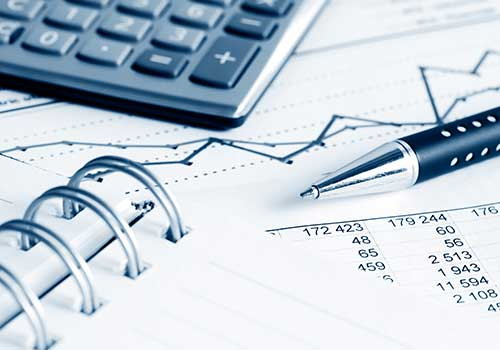 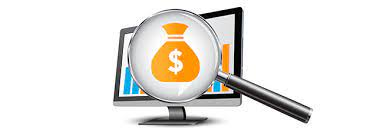 VARIABLES
MARCO TEÓRICO
MARCO REFERENCIAL
AUTOR
TEMA
RESULTADOS
Los resultados encontrados en la investigación, presentaron que en NIIF 15 y NIC 18 el reconocimiento de ingresos se observó que existen diferencias entre el devengado contable y tributario, por lo cual las empresas deberán tener mayor control sobre cada una de las transacciones de venta de bienes y servicios que brinden
La NIIF 15 Ingresos de Actividades Ordinarias Procedentes de Contratos con Clientes y la evaluación del impacto financiero, Lima, Perú.
Cano Rodríguez, Margarita Giuliana
Gutiérrez Mamani, Violeta Nancy
La presente investigación mostró como resultados, que con el desglose del documento habilitante de la transacción (factura), se puede establecer directamente los rubros utilizados, y los costos que incurren en cada proceso. Con dicha presentación se permite al cliente realizar las retenciones de los bienes por separado, es decir de los materiales utilizados, así como los servicios prestados.
NIIF 15 ingresos ordinarios procedentes de contratos con clientes y su incidencia en los estados financieros.
Rueda Chila José Abel
En cuanto la aplicación de la normativa, se encontró un indicio de la falta de motivación de los profesionales de contabilidad por aplicar las NIIF y mediante  los resultados obtenidos, se concluye que la aplicación de la NIIF 15 generará una reducción de indicadores financieros, sin embargo no es material.
Análisis del impacto de la NIIF 15 en los resultados económicos - financieros de las empresas constructoras e inmobiliarias de Perú que no cotizan.
Seminario Guaylupo Rosaester Alexandra
La NIIF 15 implica un cambio significativo en los criterios contables de reconocimiento de ingresos como lo expresa la NIC 11- NIC 18, puesto que las modificaciones comprometen la aplicación de juicio profesional y cambios en los sistemas y procesos.
Relación entre la NIIF 15 y la NIC 11, aplicación en los estados financieros.
Pacheco Ortega Cynthia Paola
MARCO METODOLÓGICO
POBLACIÓN
MUESTRA
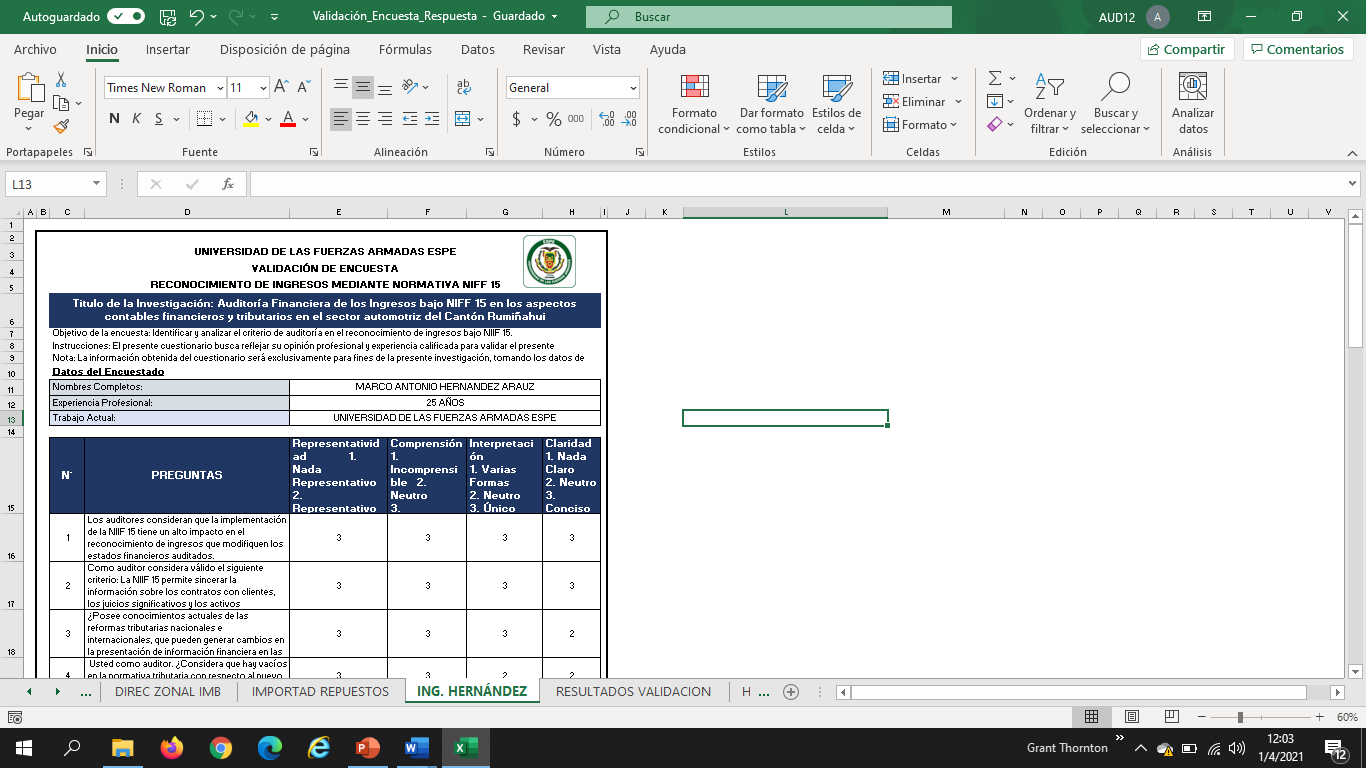 Validación del Instrumento
Validación del Instrumento
ELIMINADAS
ELIMINADA
DIAGNÓSTICO DE LA INDUSTRIA
Variable Auditoria Financiera
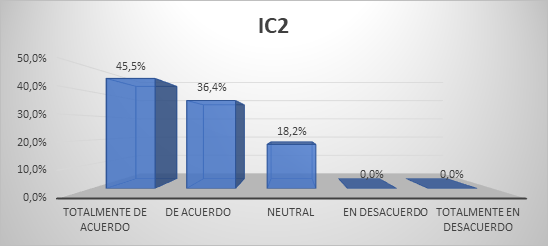 DIAGNÓSTICO DE LA INDUSTRIA
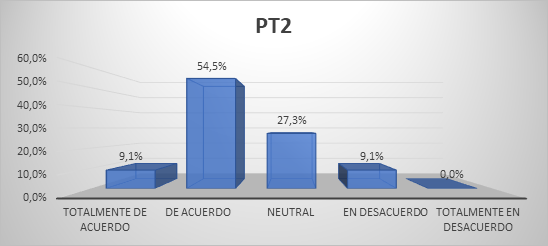 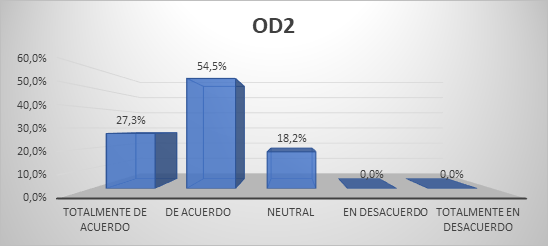 DIAGNÓSTICO DE LA INDUSTRIA
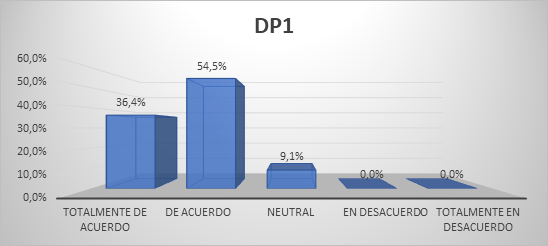 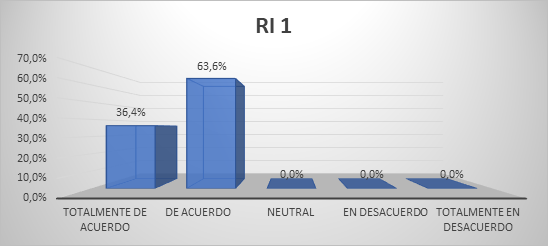 Variable Impacto Financiero, Contable y Tributario
Índices Financieros
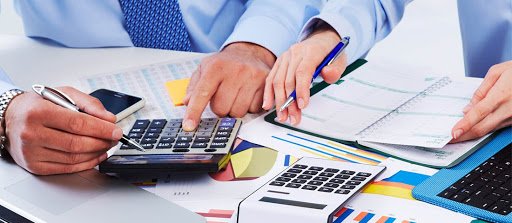 Aspectos Tributarios
RESULTADOS
Análisis Inferencial - Encuesta
CHI-CUADRADO
Montoya (2007) el rango de aceptación de este índice va entre valores de 0,5 y 1
Al ser positivo se considera válido para realizar el análisis.
INDICE DE KMO
Análisis Inferencial – Índices Financieros
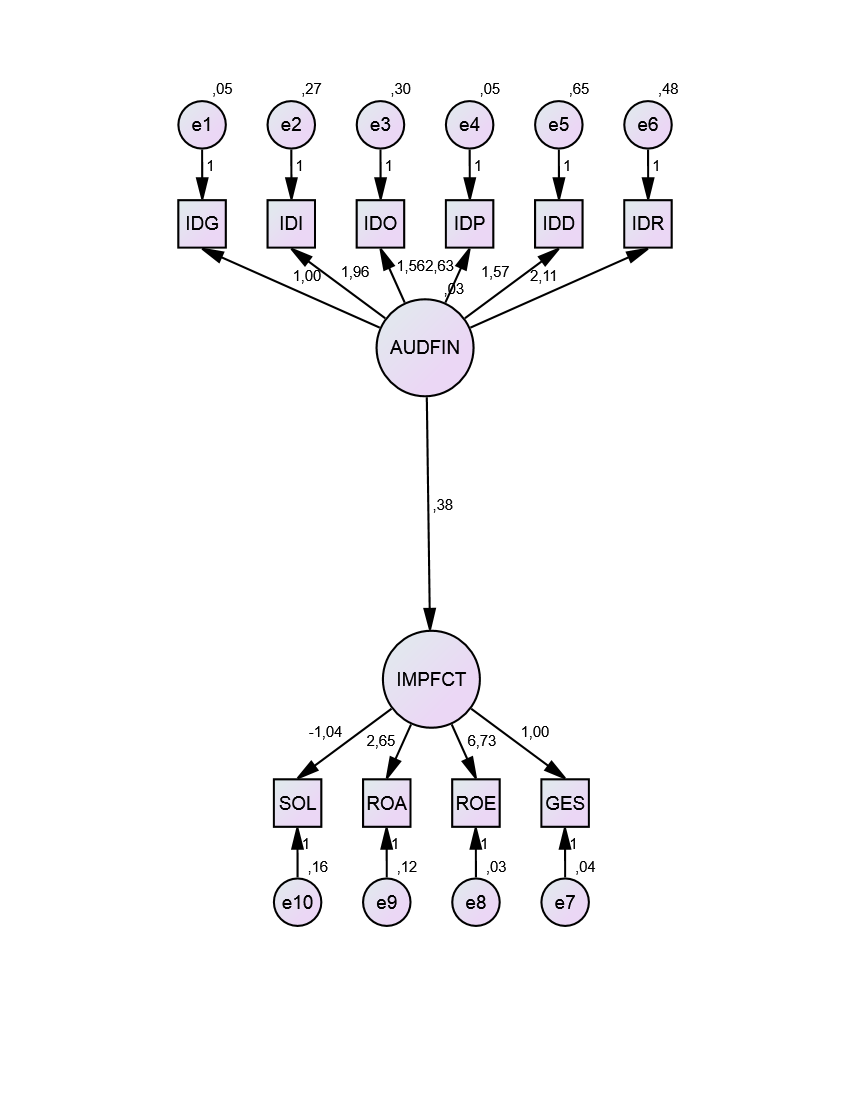 Prueba de Hipótesis
PROPUESTA DE INVESTIGACIÓN
GUÍA METODOLÓGICA DE PROCEDIMIENTOS CONTABLES Y DE AUDITORÍA
Reconocimiento de Ingresos
Procedimientos de Auditoria
CONCLUSIONES
En cuanto el diagnóstico inicial, con la finalidad de determinar la postura y criterio actual de los auditores con respecto a la variable ingresos bajo la normativa NIIF 15. Se determinó que, de la muestra de auditores externos calificados por la Superintendencia de Compañías, en su mayoría, opinan que de acuerdo con los parámetros generales, la NIIF 15 permite sincerar la información sobre los contratos con clientes, juicios significativos y activos reconocidos
1
Para el efecto, con los indicadores, en la presente investigación se confirma que una empresa que realiza un adecuado reconocimiento de ingresos y además la auditoría de ingresos se realiza en base a los parámetros establecidos en la NIIF 15, tienen un bajo impacto financiero, contable y tributario, es decir se encuentran menos expuestas al pago de sanciones impuestos por las autoridades competentes.
Es importante la determinación de una guía metodológica como directriz tanto para el registro de transacciones por parte de los profesionales contables, donde se reconozcan los ingresos de forma correcta y en el periodo al que pertenecen, así como procedimientos de auditoría que reemplacen las técnicas tradicionales de auditoría reduciendo de forma oportuna la probabilidad de riesgo de fraude y tergiversación de la información financiera. 
.
2
RECOMENDACIONES
1
Actualizar las técnicas de auditoría y procedimientos contables utilizados por los profesionales a fin de contar con parámetros acertados que guíen la correcta utilización de la normativa internacional con respecto al reconocimiento de ingresos.
2
A las organizaciones, revisar los parámetros detallados por la normativa internacional NIIF 15 para el reconocimiento de ingresos generado por contratos de actividades ordinarias. Así como su aplicación a las diferentes industrias, debido a que de su correcto uso depende el impacto financiero contable y tributario generado en las empresas.
3
Utilizar la guía metodológica de contabilidad y auditoría detallada en la presente investigación como fuente de consulta para el desarrollo de transacción contables y actualización de procedimientos de auditoría.
4
Como futura línea de investigación, desarrollar estudios relacionados con la auditoría de gastos, para determinar la incidencia o impacto contable tributario y financiero en este tipo de empresas, cuyo rubro sea significativo en el análisis de sus estados financieros.